SRC REPORT ON STUDENT MATTERS
2019/2020
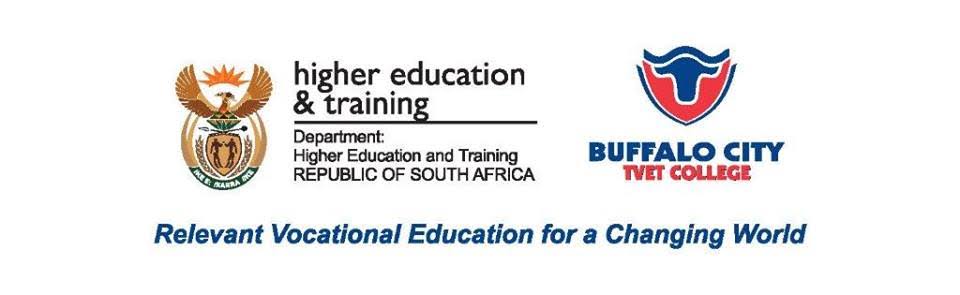 Contents
Academics
Allowances
Residence
Student Livelihood 
College Image
Covid-19
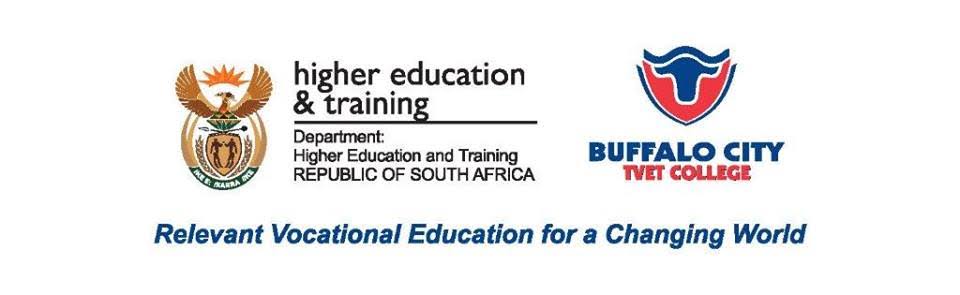 ACADEMICS
Shortage of lecturers in all campuses
Students not receiving their certificates in due time
Delay in issuing of textbooks specifically at St Marks Campus
e-learning to be implemented
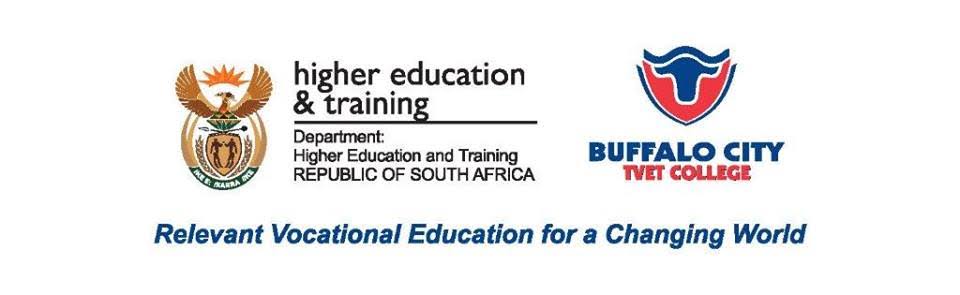 ALLOWANCES
RESIDENCES 
Students do not receive their meal allowances in time.
ACCOMMODATION&TRANSPORT
There are students who have been receiving personal allowance (R290) to date.
Funded students who have not received any allowance.
Students who were wrongfully claimed for.
Nated students who have not received top-up’s as from July.
Blocked NSFAS Wallet accounts.
Students not funded due to college not sending their application.
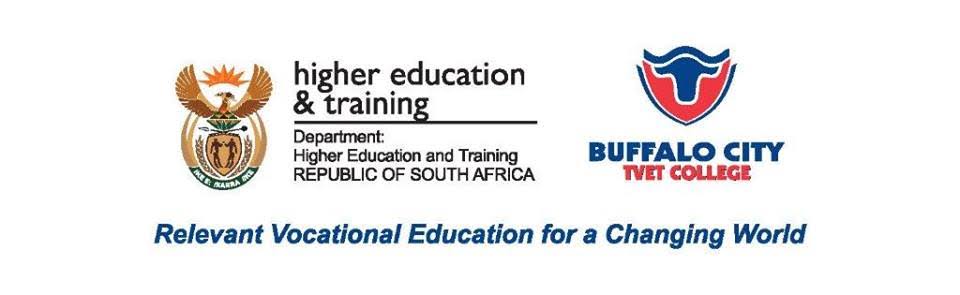 RESIDENCES
Mc Janet - has been closed since 2016
Belgravia and Glouster residence are in a critical state due to lack of maintenance 
Therefore both residences had to be closed down because of not meeting Covid-19 standards.
College students from outside East London will not have places to stay when they come for registrations in January.
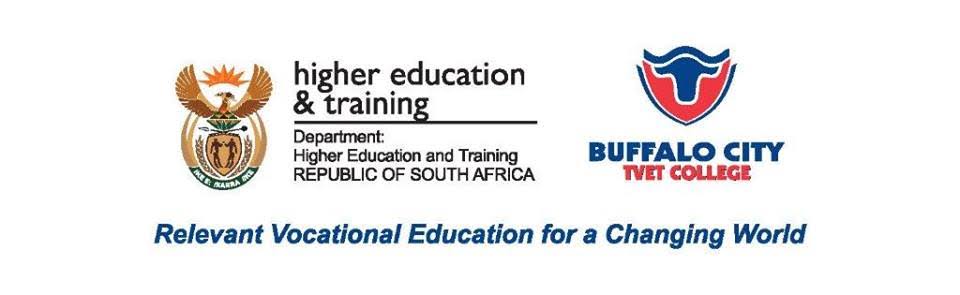 Student Livelihood
Students need better equipped Resource centres
Security- college gates should accessed with student cards or tags in all three campuses.
Bursary office- lack of permanent staff 
GBV- the students need policy that will govern them with regards to GBV
A professional psychologist is needed for counselling 
All three campuses must have a professional nurse
Strategic plan- to minimise student unrest in Jan-feb
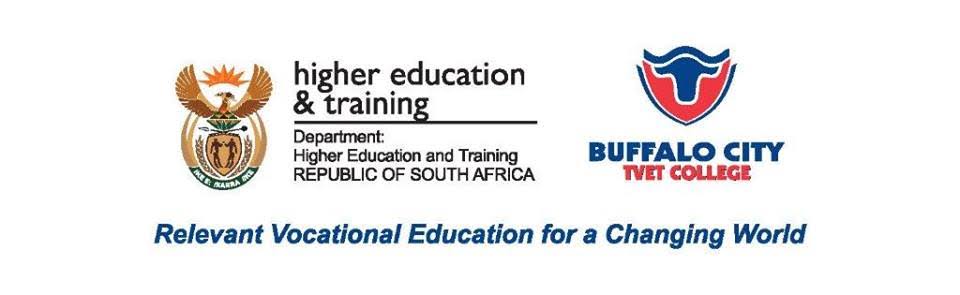 COLLEGE IMAGE
The institution must have one Facebook page.
The college must have a fully functional website
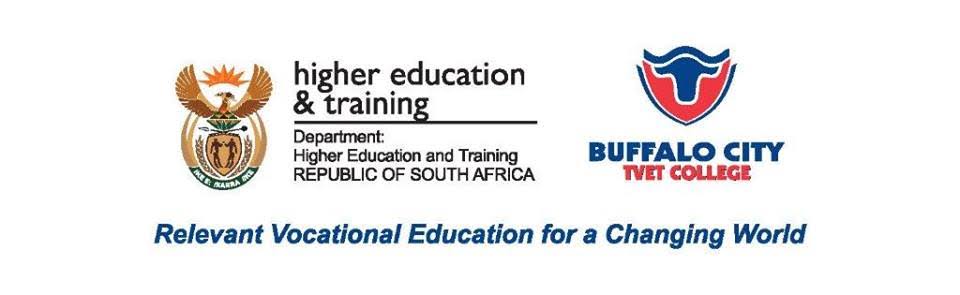 COVID-19
Improvement of safety measures for Students
SRC being excluded in the Covid-19 Committee
Infected Staff member or Student, college must close and disinfect.
Private accommodation rented for students must be in line with covid-19 regulation (due to lack of sanitizers and other measures).
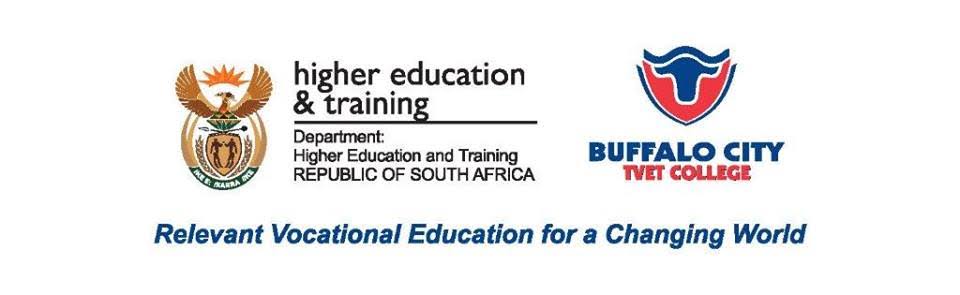